Business Intelligence and Business Analytics
a system which relies on people, processes and technology to
gather, explore, analyze, visualize and interpret business data to help an enterprise better understand its business and market and supports decision making at varying organizational levels in order to create desired business value.
Business Analytics as follows:
the process of applying BI, typically to a specific business function/process, to create actionable knowledge and identify new business opportunities.
renamed according to the specific function/process to which it is applied: e.g. marketing analytics, promotion analytics, customer attrition analytics)
BA refers to the act of analyzing the functions and processes within an organization and focusses on process architecture and enterprise architecture
The 28th Annual International Management Conference

Theme: ARTIFICIAL INTELLIGENCE AND THE KNOWLEDGE SOCIETY; THE FUTURE OF BUSINESS IN AFRICA.
11/12/24
1
Business Intelligence Framework
Is Business Intelligence about technology?

Should BI be strategic or tactical?
The 28th Annual International Management Conference

Theme: ARTIFICIAL INTELLIGENCE AND THE KNOWLEDGE SOCIETY; THE FUTURE OF BUSINESS IN AFRICA.
11/12/24
2
BI used as a tactical tool, i.e. BI initiatives are responses to an individual manager’s problem and need for insights from data.
BI as a tactical solution is suboptimal because:
It results in separate BI initiatives which might fail to interconnect, use incompatible technologies and use different interpretations and measurements of data concept
Tactical solutions can optimize local decision making, - no guarantee that it contributes to the company-wide strategy or that the decisions made are also optimal company-wide
Governance of information and decision-making processes becomes very hard when BI-initiatives are scattered across the organization.
Regulations require that governance of information and decision making is on par with governance of transaction processing.
The 28th Annual International Management Conference

Theme: ARTIFICIAL INTELLIGENCE AND THE KNOWLEDGE SOCIETY; THE FUTURE OF BUSINESS IN AFRICA.
11/12/24
3
BI framework
Needed to use BI strategically, 
It requires a to understand the different elements of strategic BI.

Gartner Business Analytics Framework, 
Three main components to be aligned and integrated:
People
Processes
Platforms
The 28th Annual International Management Conference

Theme: ARTIFICIAL INTELLIGENCE AND THE KNOWLEDGE SOCIETY; THE FUTURE OF BUSINESS IN AFRICA.
11/12/24
4
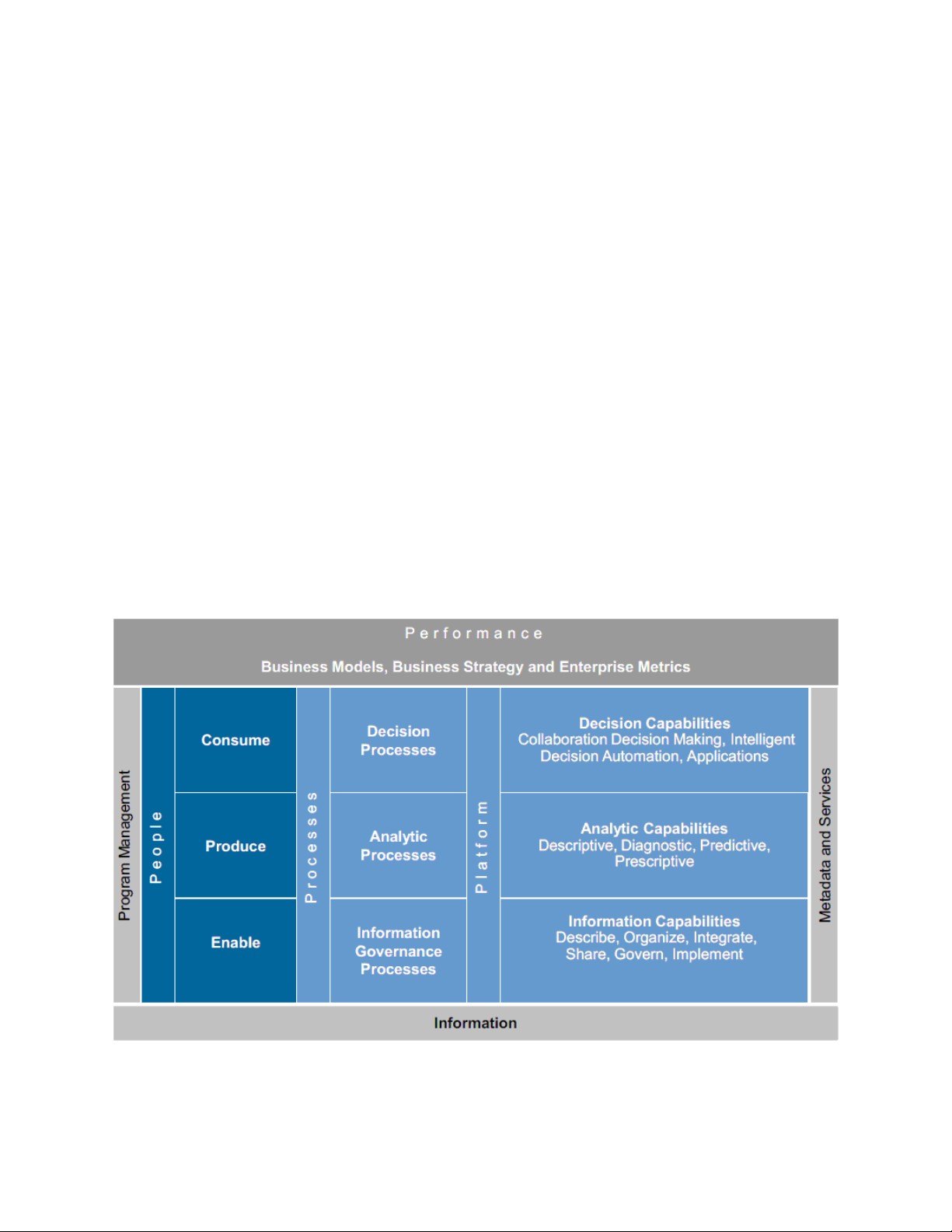 The 28th Annual International Management Conference

Theme: ARTIFICIAL INTELLIGENCE AND THE KNOWLEDGE SOCIETY; THE FUTURE OF BUSINESS IN AFRICA.
11/12/24
5
Activity 1
Consider an organisation in one of the industries below with highly data intensive requirements
Telecommunication
Health
Education 
Food and beverage
Manufacturing 
Hotel and catering
Cite a specific example of a company and provide the following information 
A description of the organisation, natuire of business, the key business processes
Is the organisation using BI as a business strategy? If yes, how? If No, describe the limiting challenges. 
The data requirements for its operations and decision support requirements
Use the Gartner BI framework to map out (2) above
The 28th Annual International Management Conference

Theme: ARTIFICIAL INTELLIGENCE AND THE KNOWLEDGE SOCIETY; THE FUTURE OF BUSINESS IN AFRICA.
11/12/24
6